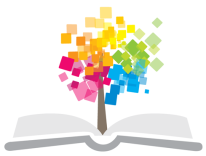 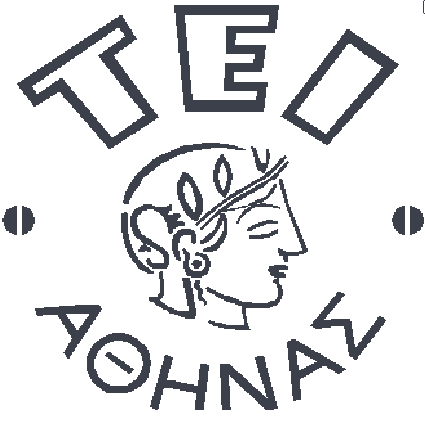 Ανοικτά Ακαδημαϊκά Μαθήματα στο ΤΕΙ Αθήνας
Δεοντολογία επαγγέλματος
Ενότητα 6: Διδακτική της Αισθητικής
Ιωάννα Γκρεκ
Τμήμα Αισθητικής και Κοσμητολογίας
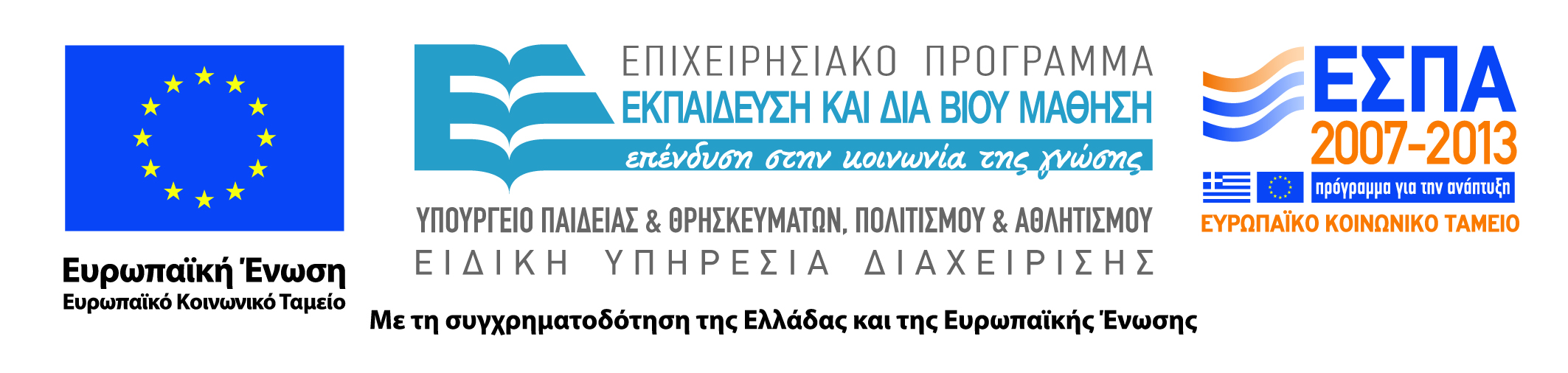 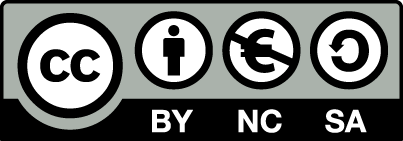 Διδακτική της Αισθητικής
Η αίσθηση της ομορφιάς και η προσωπική της θέαση
1
Στόχοι διδασκαλίας
Να συνειδητοποιήσει ο/η φοιτητής/τρια τη σημασία της πρόληψης και της αποτελεσματικότητας των χειρισμών για τα αισθητικά προβλήματα
2
Προϋποθέσεις για λήψη αισθητικού ιστορικού από φοιτητές
Οι φοιτητές οφείλουν να γνωστοποιούν στους ασθενείς την ιδιότητα τους και το σκοπό επίσκεψης
Ο διδάσκων/σκουσα ιατρός ή αισθητικός θα πρέπει να χρεώνεται την ευθύνη για τον καταμερισμό έργου σε εκπαιδευόμενους
Η ανάληψη ευθυνών και η πρωτοβουλία σπουδαστών έχει όρια
Οι φοιτητές θα πρέπει να συνειδητοποιούν ότι ο δάσκαλος είναι μαζί τους για να τους συμπαρασταθεί στα προβλήματα που ανακύπτουν
3
Αρχές διδασκαλίας
Προκειμένου οι φοιτητές να αναπτύξουν εργασιακό ήθος, πρωτοβουλία και ετοιμότητα στην επίλυση προβλημάτων ο διδάσκων/διδάσκουσα θα πρέπει να:
Καθοδηγεί ορθά
Να δημιουργεί κλίμα για να μάθουν οι σπουδαστές τα προβλεπόμενα αντικείμενα
Να κατοχυρώνει τη γνώση
4
Πρακτική εξάσκηση
Ο φοιτητής αφομοιώνει καλύτερα όταν ενεργεί και αυτενεργεί παρά όταν είναι θεατής.
Ειδικά στην κλινική Αισθητική είναι θεμιτό να αναλαμβάνουν πρακτικές εργασίες στη λήψη του αισθητικού ιστορικού.
5
Αξιολόγηση
Η αξιολόγηση διέπεται από τις παρακάτω αρχές:
Αποτελεί μέρος ευρύτερης εκπαιδευτικής διαδικασίας
Διασυνδέεται σταθερά με τις φάσεις εκπαίδευσης
Ακολουθεί συμφωνημένες ηθικές και τεχνικές διαδικασίες
Υπάρχει συμφωνία σκοπού φάσης εκπαίδευσης με αξιολόγηση
Είναι ανοιχτή και σαφής
6
Παράγοντες αξιολόγησης
Ασθενής
Συχνά εκφράζουν την άποψη τους για το έργο των φοιτητών
Ασκούμενοι φοιτητές
Ο ίδιος ο ασκούμενος μπορεί να επισημάνει τα λάθη του ακούγοντας ή βλέποντας το έργο του.
Διδάσκων
Μέσω της συζήτησης μπορεί να κάμψει τις αδυναμίες φοιτητών και να ενισχύσει τις ικανότητές τους.
7
Πρακτική άσκηση 1/2
Οι φοιτητές/τριες των Τ.Ε.Ι. εκπαιδεύονται μέσω της πρακτικής άσκησης σε πραγματικές συνθήκες εργασίας
Η άσκηση είναι εξάμηνης διάρκειας και πραγματοποιείται το 8ο εξάμηνο των σπουδών
Διεξάγεται εκτός Σχολής σε ιδρύματα, υπηρεσίες και οργανισμούς και βαθμολογείται ως εργαστηριακό μάθημα
8
Πρακτική άσκηση 2/2
Αποσκοπεί:
Στην ενημέρωση ασκούμενων για τη διάρθρωση υπηρεσιών, τους παράγοντες που επηρεάζουν συνθήκες εργασίας
Στο συσχετισμό θεωρητικών και εργαστηριακών γνώσεων που αποκτήθηκαν κατά τη διάρκεια σπουδών
Στην επαφή σχολών με χώρους παραγωγής και εφαρμοσμένης έρευνας
9
Αναγκαιότητα ανάπτυξης δεξιοτήτων κατά τη φυσική εξέταση
Η φυσική εξέταση ασθενών αποτελεί γνωστικό αντικείμενο και διδακτικό πρόβλημα.
Χρειάζεται προσεκτική μελέτη περιστατικών και άσκηση των φοιτητών για να καμφθούν οι δυσκολίες
Για την καλύτερη καταγραφή των κλινικών χαρακτηριστικών των προβλημάτων απαιτούνται συγκεκριμένες δεξιότητες
10
Δεξιότητες κατά τη φυσική εξέταση
Υπόδειξη και κατανόηση σκοπού και στόχου μαθήματος
Μεθοδική εποπτεία και συστηματική επίβλεψη-καθοδήγηση στην εξάσκηση
Απόκτηση ικανής εμπειρίας στα κλινικά σημεία
Επανειλημμένη παρατήρηση περιστατικών με τα ίδια συμπτώματα
Κοινολόγηση αποτελεσμάτων της κλινικής αισθητικής εργασίας
Επιμονή σε κάθε λεπτομέρεια εξέτασης
11
Τέλος Ενότητας
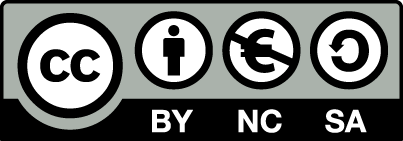 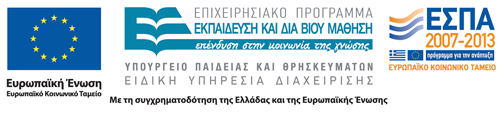 Σημειώματα
Σημείωμα Αναφοράς
Copyright Τεχνολογικό Εκπαιδευτικό Ίδρυμα Αθήνας, Ιωάννα Γκρεκ 2014. Ιωάννα Γκρεκ. «Δεοντολογία επαγγέλματος. Ενότητα 6: Διδακτική Αισθητικής». Έκδοση: 1.0. Αθήνα 2014. Διαθέσιμο από τη δικτυακή διεύθυνση: ocp.teiath.gr.
Σημείωμα Αδειοδότησης
Το παρόν υλικό διατίθεται με τους όρους της άδειας χρήσης Creative Commons Αναφορά, Μη Εμπορική Χρήση Παρόμοια Διανομή 4.0 [1] ή μεταγενέστερη, Διεθνής Έκδοση.   Εξαιρούνται τα αυτοτελή έργα τρίτων π.χ. φωτογραφίες, διαγράμματα κ.λ.π., τα οποία εμπεριέχονται σε αυτό. Οι όροι χρήσης των έργων τρίτων επεξηγούνται στη διαφάνεια  «Επεξήγηση όρων χρήσης έργων τρίτων». 
Τα έργα για τα οποία έχει ζητηθεί άδεια  αναφέρονται στο «Σημείωμα  Χρήσης Έργων Τρίτων».
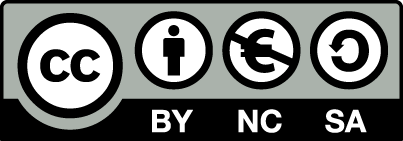 [1] http://creativecommons.org/licenses/by-nc-sa/4.0/ 
Ως Μη Εμπορική ορίζεται η χρήση:
που δεν περιλαμβάνει άμεσο ή έμμεσο οικονομικό όφελος από την χρήση του έργου, για το διανομέα του έργου και αδειοδόχο
που δεν περιλαμβάνει οικονομική συναλλαγή ως προϋπόθεση για τη χρήση ή πρόσβαση στο έργο
που δεν προσπορίζει στο διανομέα του έργου και αδειοδόχο έμμεσο οικονομικό όφελος (π.χ. διαφημίσεις) από την προβολή του έργου σε διαδικτυακό τόπο
Ο δικαιούχος μπορεί να παρέχει στον αδειοδόχο ξεχωριστή άδεια να χρησιμοποιεί το έργο για εμπορική χρήση, εφόσον αυτό του ζητηθεί.
Επεξήγηση όρων χρήσης έργων τρίτων
Δεν επιτρέπεται η επαναχρησιμοποίηση του έργου, παρά μόνο εάν ζητηθεί εκ νέου άδεια από το δημιουργό.
©
διαθέσιμο με άδεια CC-BY
Επιτρέπεται η επαναχρησιμοποίηση του έργου και η δημιουργία παραγώγων αυτού με απλή αναφορά του δημιουργού.
διαθέσιμο με άδεια CC-BY-SA
Επιτρέπεται η επαναχρησιμοποίηση του έργου με αναφορά του δημιουργού, και διάθεση του έργου ή του παράγωγου αυτού με την ίδια άδεια.
διαθέσιμο με άδεια CC-BY-ND
Επιτρέπεται η επαναχρησιμοποίηση του έργου με αναφορά του δημιουργού. 
Δεν επιτρέπεται η δημιουργία παραγώγων του έργου.
διαθέσιμο με άδεια CC-BY-NC
Επιτρέπεται η επαναχρησιμοποίηση του έργου με αναφορά του δημιουργού. 
Δεν επιτρέπεται η εμπορική χρήση του έργου.
Επιτρέπεται η επαναχρησιμοποίηση του έργου με αναφορά του δημιουργού
και διάθεση του έργου ή του παράγωγου αυτού με την ίδια άδεια.
Δεν επιτρέπεται η εμπορική χρήση του έργου.
διαθέσιμο με άδεια CC-BY-NC-SA
διαθέσιμο με άδεια CC-BY-NC-ND
Επιτρέπεται η επαναχρησιμοποίηση του έργου με αναφορά του δημιουργού.
Δεν επιτρέπεται η εμπορική χρήση του έργου και η δημιουργία παραγώγων του.
διαθέσιμο με άδεια 
CC0 Public Domain
Επιτρέπεται η επαναχρησιμοποίηση του έργου, η δημιουργία παραγώγων αυτού και η εμπορική του χρήση, χωρίς αναφορά του δημιουργού.
Επιτρέπεται η επαναχρησιμοποίηση του έργου, η δημιουργία παραγώγων αυτού και η εμπορική του χρήση, χωρίς αναφορά του δημιουργού.
διαθέσιμο ως κοινό κτήμα
χωρίς σήμανση
Συνήθως δεν επιτρέπεται η επαναχρησιμοποίηση του έργου.
16
Διατήρηση Σημειωμάτων
Οποιαδήποτε αναπαραγωγή ή διασκευή του υλικού θα πρέπει να συμπεριλαμβάνει:
το Σημείωμα Αναφοράς
το Σημείωμα Αδειοδότησης
τη δήλωση Διατήρησης Σημειωμάτων
το Σημείωμα Χρήσης Έργων Τρίτων (εφόσον υπάρχει)
μαζί με τους συνοδευόμενους υπερσυνδέσμους.
Χρηματοδότηση
Το παρόν εκπαιδευτικό υλικό έχει αναπτυχθεί στo πλαίσιo του εκπαιδευτικού έργου του διδάσκοντα.
Το έργο «Ανοικτά Ακαδημαϊκά Μαθήματα στο ΤΕΙ Αθήνας» έχει χρηματοδοτήσει μόνο την αναδιαμόρφωση του εκπαιδευτικού υλικού. 
Το έργο υλοποιείται στο πλαίσιο του Επιχειρησιακού Προγράμματος «Εκπαίδευση και Δια Βίου Μάθηση» και συγχρηματοδοτείται από την Ευρωπαϊκή Ένωση (Ευρωπαϊκό Κοινωνικό Ταμείο) και από εθνικούς πόρους.
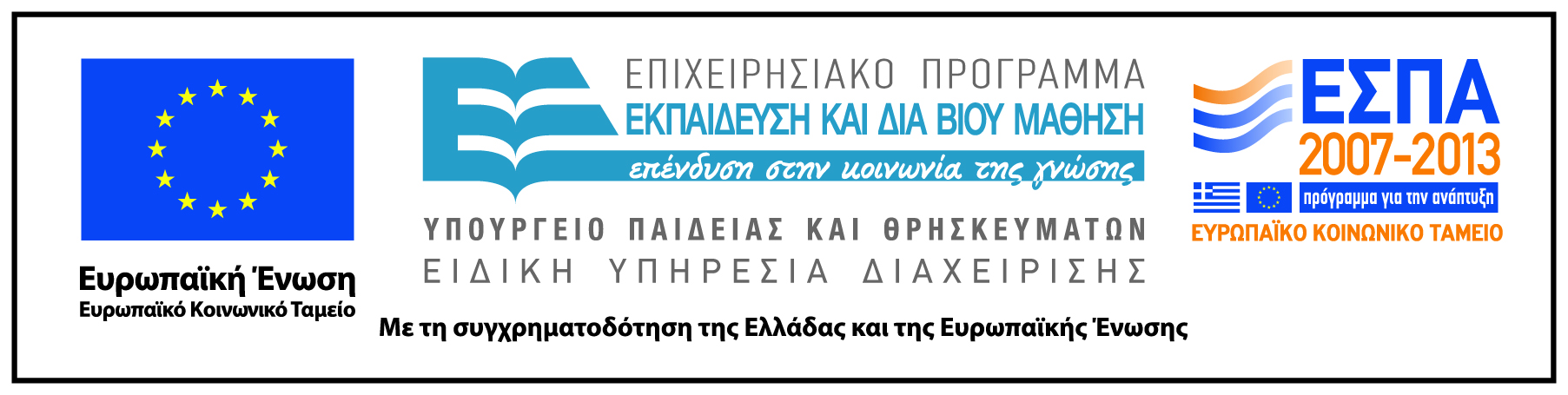